«Охрана воды для детей»
Автор : Воспитатель средней группы «Солнышко» 
Прозорова Полина Васильевна
МБДОУ Детский сад № 10 «Теремок», г. Оса
Для чего нам нужна вода?
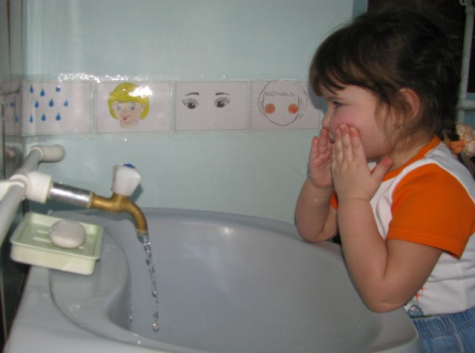 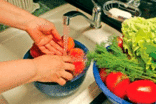 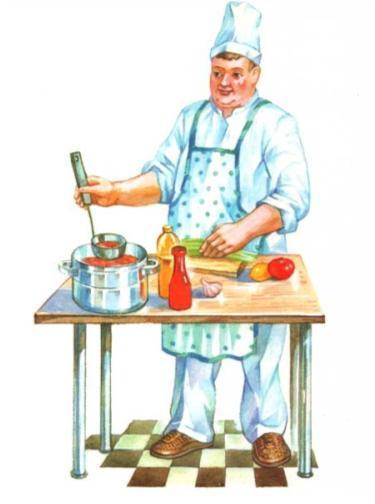 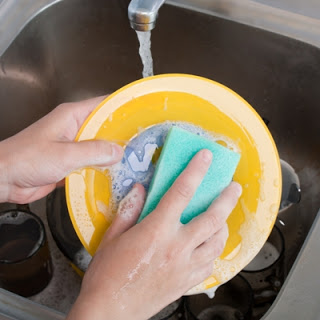 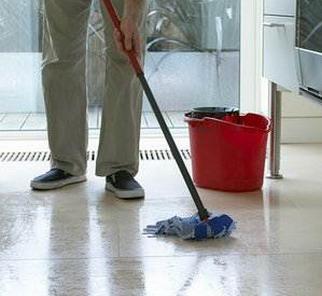 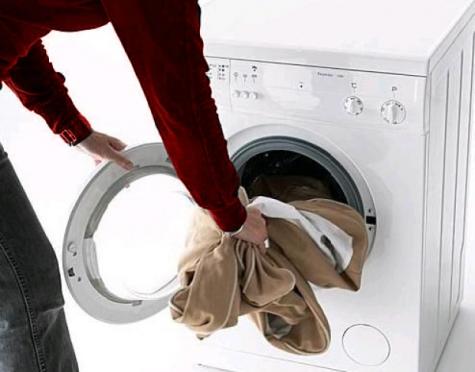 От чего загрязняется вода в реках и морях?
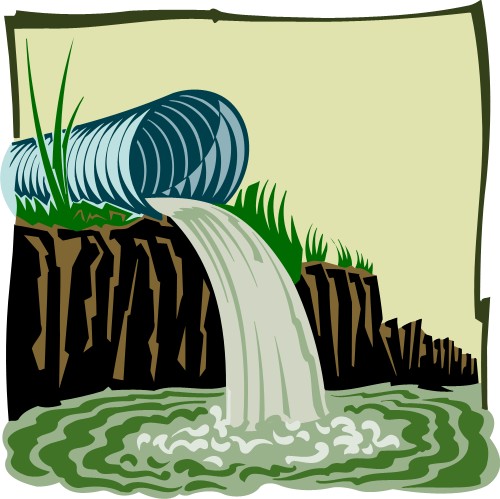 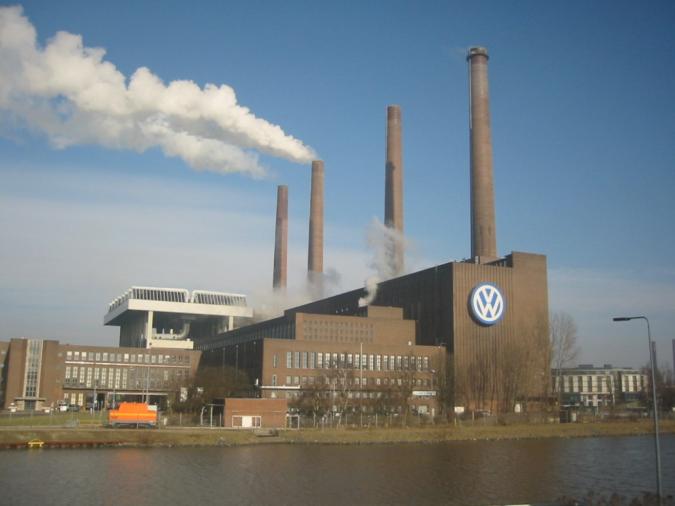 результат
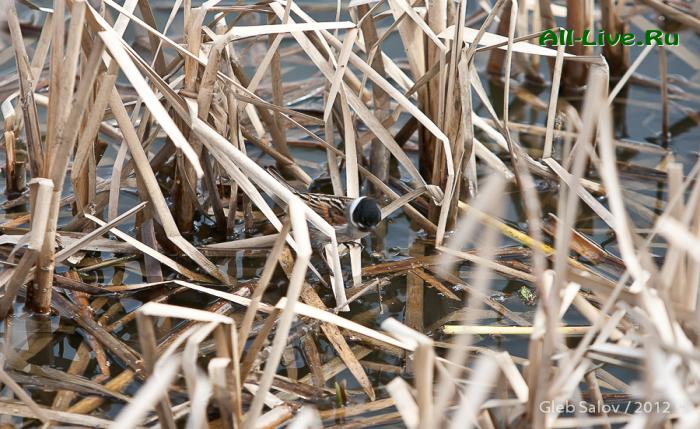 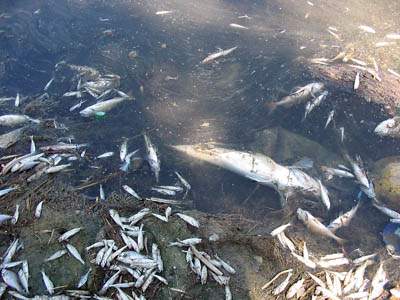 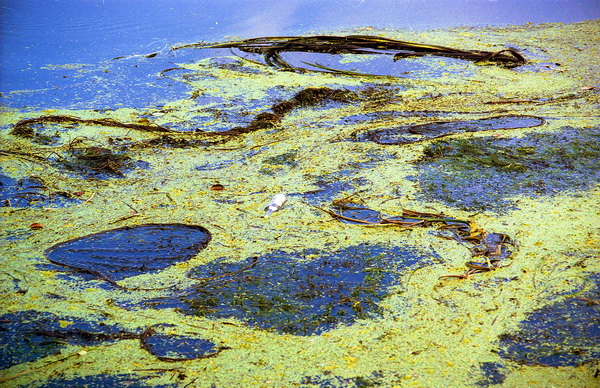 Очистка воды в быту и на производстве
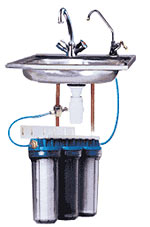 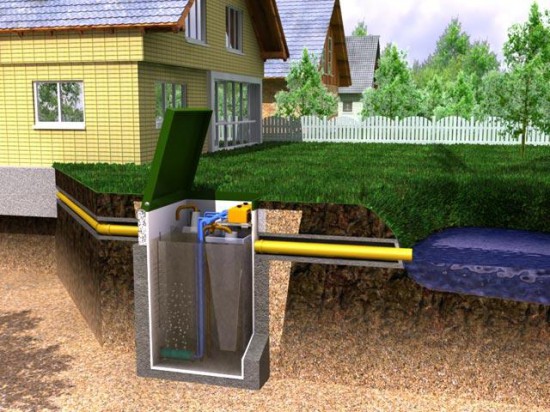 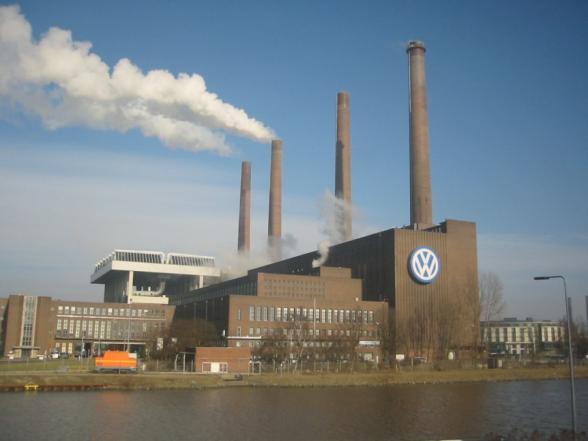 Очистные сооружения на заводах
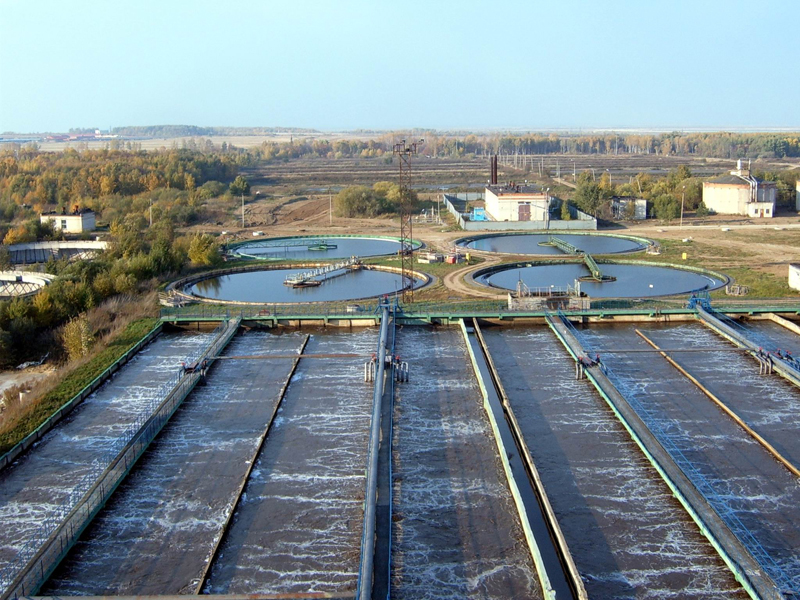 Мы бездумно тратим воду, когда…
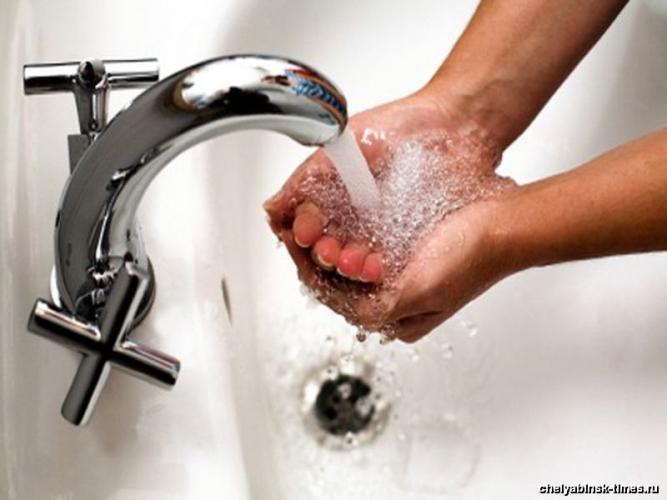 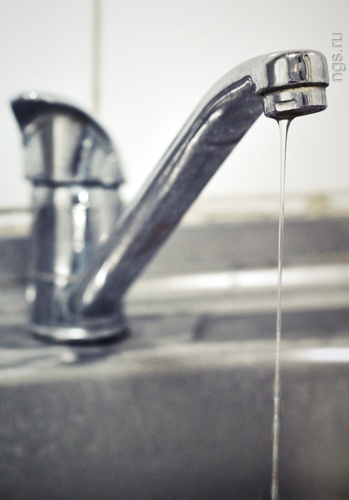 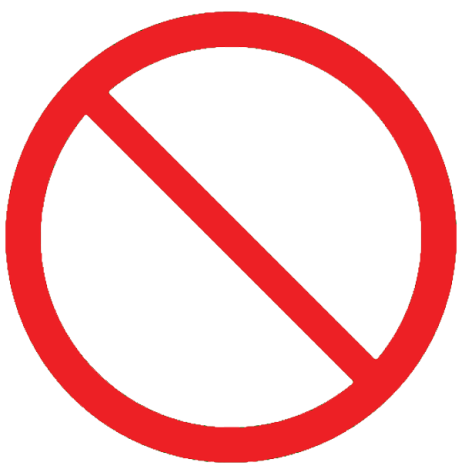 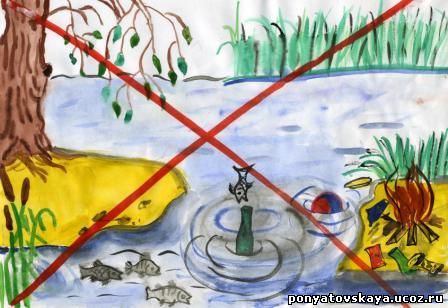 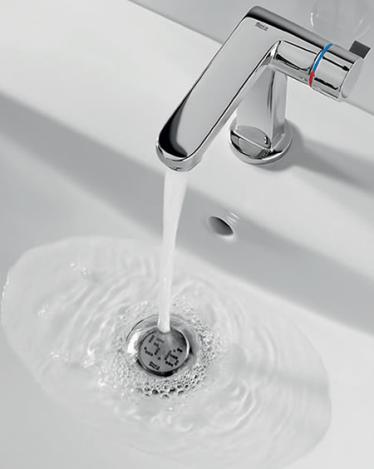 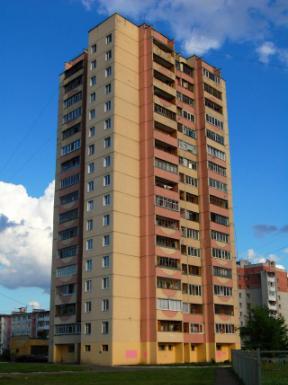 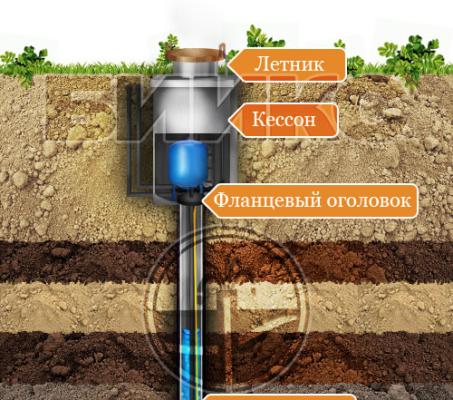 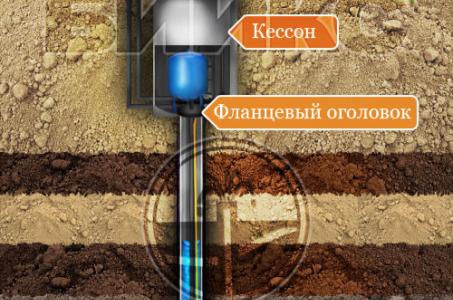 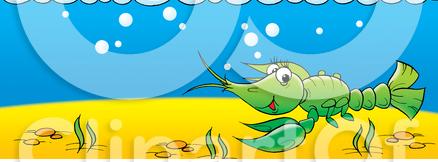 Страдания природы от нашей излишней траты воды
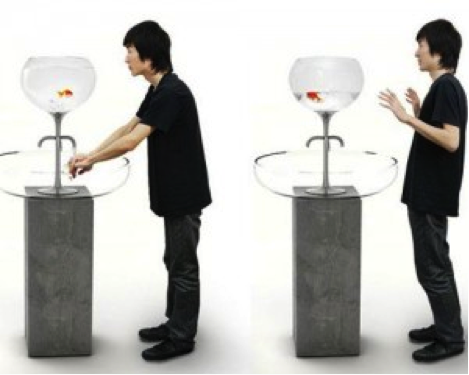 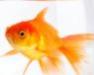 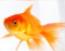 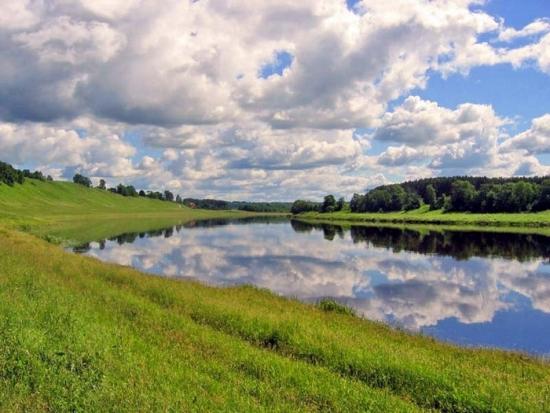 Капельки-волшебницы в реки собираются,Напоить всю Землю-Матушку стараются.Всем нужна водица – и птицам, и травинкам,Ходят к водопою звери по тропинкам.А детишкам малым водичка всех нужнее –С нею мы растем, с нею здоровеем.Нас учили взрослые, как воду поберечь –Просто так из крана она не будет течь!Есть у нас сантехник, он следит всегда,Чтоб нигде не капала чудесная вода.Берегите воду, воду берегите,Если всю планету сохранить хотите!
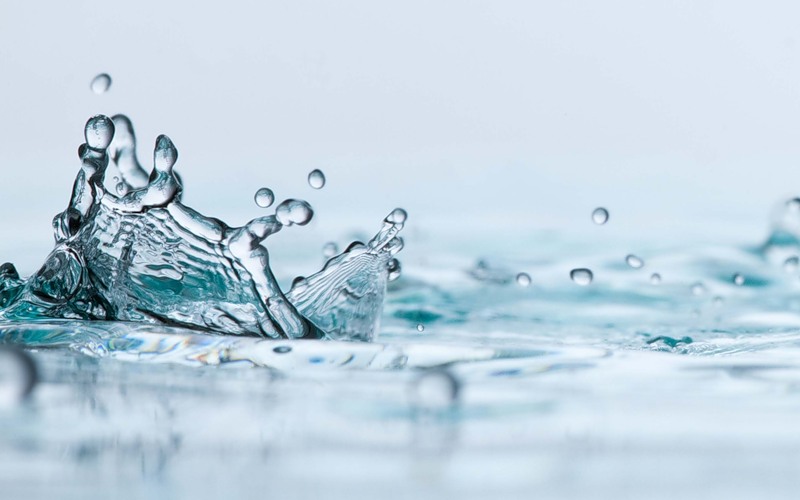